DOLCH Sight Words
List 2
at
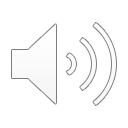 him
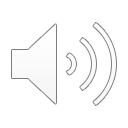 with
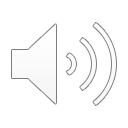 up
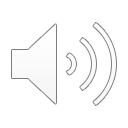 all
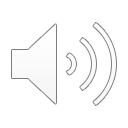 look
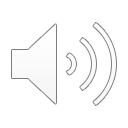 is
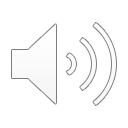 her
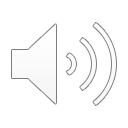 there
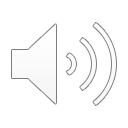 some
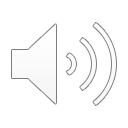 out
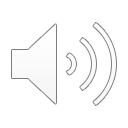 as
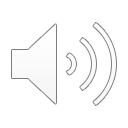 be
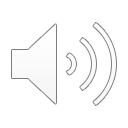 have
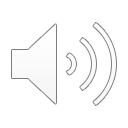 go
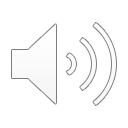 we
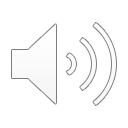 am
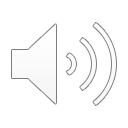 them
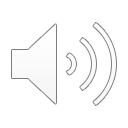 little
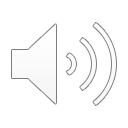 down
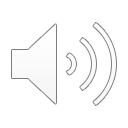